Kizano Anti-Harassment and Non-Discrimination Training
The definition of harassment
Types of harassment
Actions to take if you feel you are being harassed
Your responsibilities as an employee
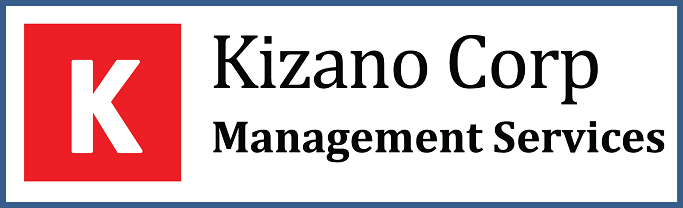 Anti-harassment & non-discrimination training
Our policy
We prohibit harassment of one employee by another employee, supervisor or third party for any reason based on a “protected class” including, but not limited to: veteran status, uniform service member status, race, color, religion, sex, national origin, age, physical or mental disability, genetic information or any other protected class under federal, state, or local law.  Harassment of third parties by our employees is also prohibited.
The purpose of this policy is not to regulate the personal morality of employees.  It is to ensure that in the workplace, no employee harasses another for any reason or in any manner.  The conduct prohibited by this policy includes conduct in any form including but not limited to e-mail, voice mail, chat rooms, Internet use or history, text messages, pictures, images, writings, words or gestures.
Harassment defined
The Equal Employment Opportunity Commission defines harassment as:
“Unwelcome conduct that is based on a person’s protected class, including: race, color, religion, sex (including pregnancy), national origin, age, disability, genetic information, weight, height, misdemeanor arrest record, marital or veteran status or any other characteristic protected by law.”
Harassment defined
Harassment is anything that is Offensive or Unwelcome
Words
Actions
Music
Photos, calendars, or screen savers of an offensive nature
Discriminating text messages, e-mails
Hostile work environment
Conduct “unreasonably interferes with an individual’s job performance” or creates an “intimidating, hostile, or offensive working environment”
A hostile work environment exists when the following conditions are met:
The employee is the target of negative behavior at work from coworkers, supervisors, or others due to the employee’s protected status, which includes race, color, sex, age, disability, genetic information, pregnancy, national ancestry, religion, weight, height, misdemeanor arrest record, marital or veteran status, or any other characteristic protected by law.
The employer is aware of the negative behavior but takes no steps to eliminate the negative behavior – creating a hostile work environment for employees in that protected group.
Offensive gestures or motions
Displaying or distributing offensive pictures, drawings through e-mails or text messages
Glaring or staring at someone
Mimicking someone with a disability
Ignoring someone or being cold/distant to them
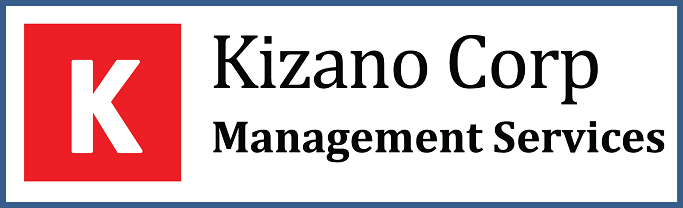 Examples of harassmentnonverbal
Physical assault against another person
Blocking a person’s path
Cornering a person
Inappropriate touching/bumping into a person
Destruction or defacing of another’s personal property
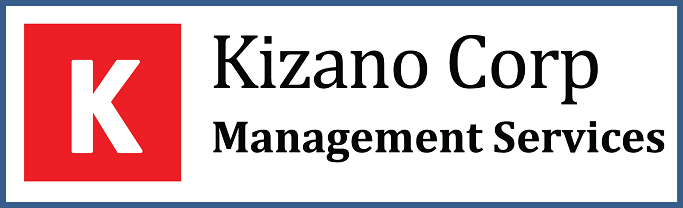 Examples of harassmentphysical
Use of racially derogatory words, phrases, epithets
Negative comments about a person’s religious beliefs (or lack of religious beliefs), including negative comments about a religious holiday a person recognizes
Expressing negative stereotypes regarding a person’s birthplace or ancestry
Negative comments regarding a person’s age
Derogatory or intimidating references to a person’s mental or physical impairment
Negative comments about a particular gender or about pregnancy or related conditions
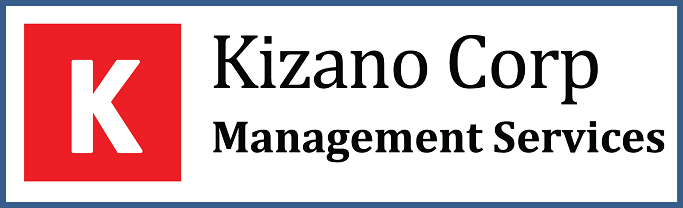 Examples of harassmentverbal
Sexual harassment
One of the most well-known types of harassment and discrimination is sexual harassment.
The sometimes-subtle nature can make it difficult to identify.
In order to stop sexual harassment in the workplace, we need to realize that sexual harassment comes in several forms and many of them are not blatantly obvious.
Sexual harassment defined
The Equal Employment Opportunity Commission defines sexual harassment as any “unwelcome sexual advances, requests for sexual favors, and other verbal or physical conduct of a sexual nature.”
Sexual harassment defined
Sexual harassment is anything of a sexual nature that is offensive or unwelcome
unwelcome sexual advances, requests for sexual favors, and/or verbal or physical conduct of a sexual nature including, but not limited to, sexually-related drawings, pictures, jokes, teasing, e-mails, text messages, uninvited touching or other sexually-related comments.
Quid Pro Quo:
When someone in authority attempts to trade sexual favors for job-related benefits such as promotions and raises (or threatens adverse consequences if the advances are rejected). 
Hostile Work Environment:
When supervisors or co-workers have created an atmosphere so infused with unwelcome sexual comments or conduct that it interferes with an individual’s job performance.
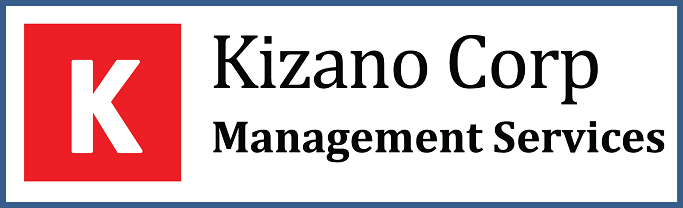 Types of sexual harassment
Looking someone up and down (elevator eyes)
Staring at someone’s body
Blocking a person’s path or invading their space
Following a person
Giving sexual gifts
Making facial expressions such as winking, throwing kisses, licking lips
Making sexual gestures with hands or through body movements
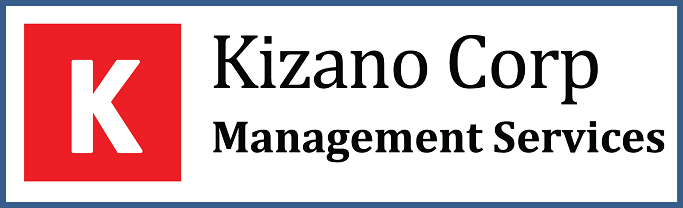 Examples of sexual harassmentnonverbal
Touching a person’s clothing, hair, or body
Stalking a person
Hugging, patting, kissing, or stroking
Touching or rubbing oneself sexually around another person
Standing close or brushing up against another person
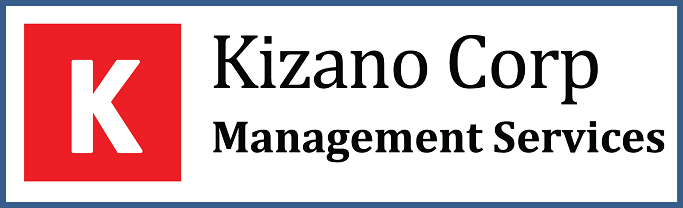 Examples of sexual harassmentphysical
Referring to an adult as a girl, hunk, babe, or honey
Whistling at someone, making cat calls or kissing sounds
Making sexual comments about a person’s body
Making sexual innuendos
Telling sexual jokes or stories
Asking a person about  or sharing your own sexual fantasies, preferences, or history
Asking prying questions about a person’s “social” or “sexual life”
Repeatedly asking out a person who is not interested
Telling lies or spreading rumors about a person’s sex life
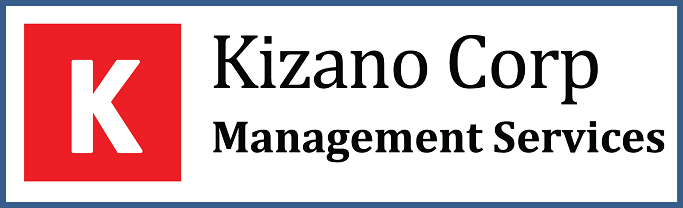 Examples of sexual harassmentverbal
Harassment Case studies
Case Study 1: A female employee asks out a male employee. He accepts.

Case Study 2: Jim just had his 40th birthday, since then his co-workers jokingly refer to him as “old man” and talk about him being “over the hill”. Jim tells his co-workers to stop joking around, but their comments continue.
Case studies
Case Study 3: A male and female employees share an office. The male employee listens to music during the workday that is filled with derogatory language towards women. When the female employee notifies her supervisor, the supervisor suggests not to be so “uptight” and says that “it’s only music, it’s not as if he’s the one saying those words.”
Case Study 4: A female employee is continuously asked to go on a date by an outside vendor, to whom she repeatedly stated that she is not interested. Upon bringing this to her supervisor’s attention, she was told that there is nothing the supervisor could do as the vendor is not their employee.
Case studies
Case Study 5: A department goes to a group lunch on weekly basis, and every time they go everyone gets invited by Mary.

Case Study 6: Bob’s supervisor is a micro-manager who regularly screams, yells, throws papers into the air, and berates his employees.
We will not tolerate harassment
Any employee who believes that she/he has been harassed should report the situation immediately to their supervisor or directly to the president of the company. 
Do not assume that someone knows the harassment is happening or that it will go away
The company will investigate all such reports as confidentially as possible.  Adverse action will not be taken against an employee because he or she, in good faith, reports or participates in the investigation of a violation of this policy.  
Violations of this policy are not permitted and may result in disciplinary action, up to and including discharge.
Your responsibilities as an employee
Understand our company’s anti-harassment policies and procedures
Refrain from participation in, or encouragement of actions that could be perceived as harassment
Immediately report any harassment acts that you witness to your supervisor or to the HR Department (whether the actions are directed towards you or another employee)
Encourage any employee who confides in you about being harassed or discriminated against, to immediately report these acts to the HR Department
Our commitment
We value the ethical treatment of all people and will not tolerate harassment of any kind.

We will ensure that everything we do is done with the highest quality, which includes any investigation of harassment.